Open day del 14 dic 2024
Attività  di continuità  con la scuola dell’ infanzia.

Partendo da macchie di colore e facendo rotolare delle biglie in una scatola, abbiamo preparato lo sfondo per riprodurre l’opera autunno di  Gustave Klimt
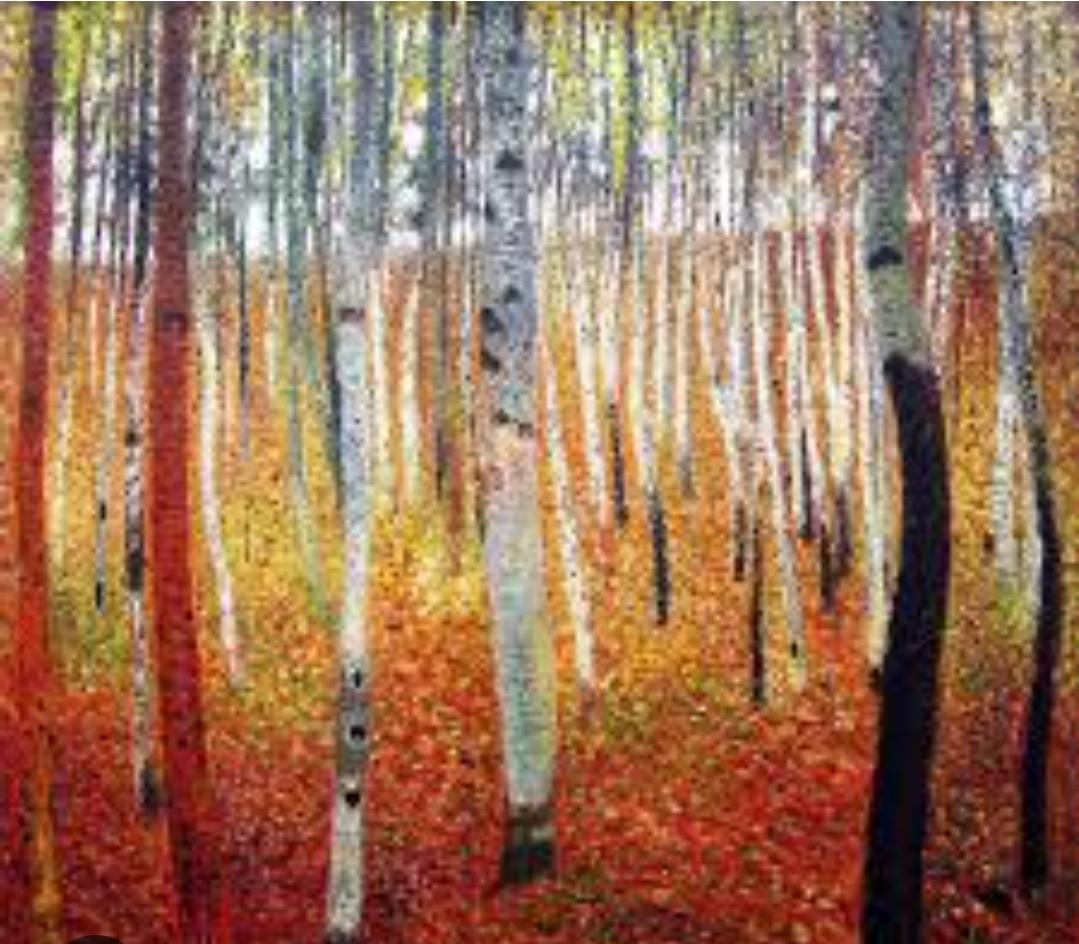 Applicando poi delle strisce di carta da pacco abbiamo rappresentato gli alberi.
Seguono le foto della realizzazione.